A képtár
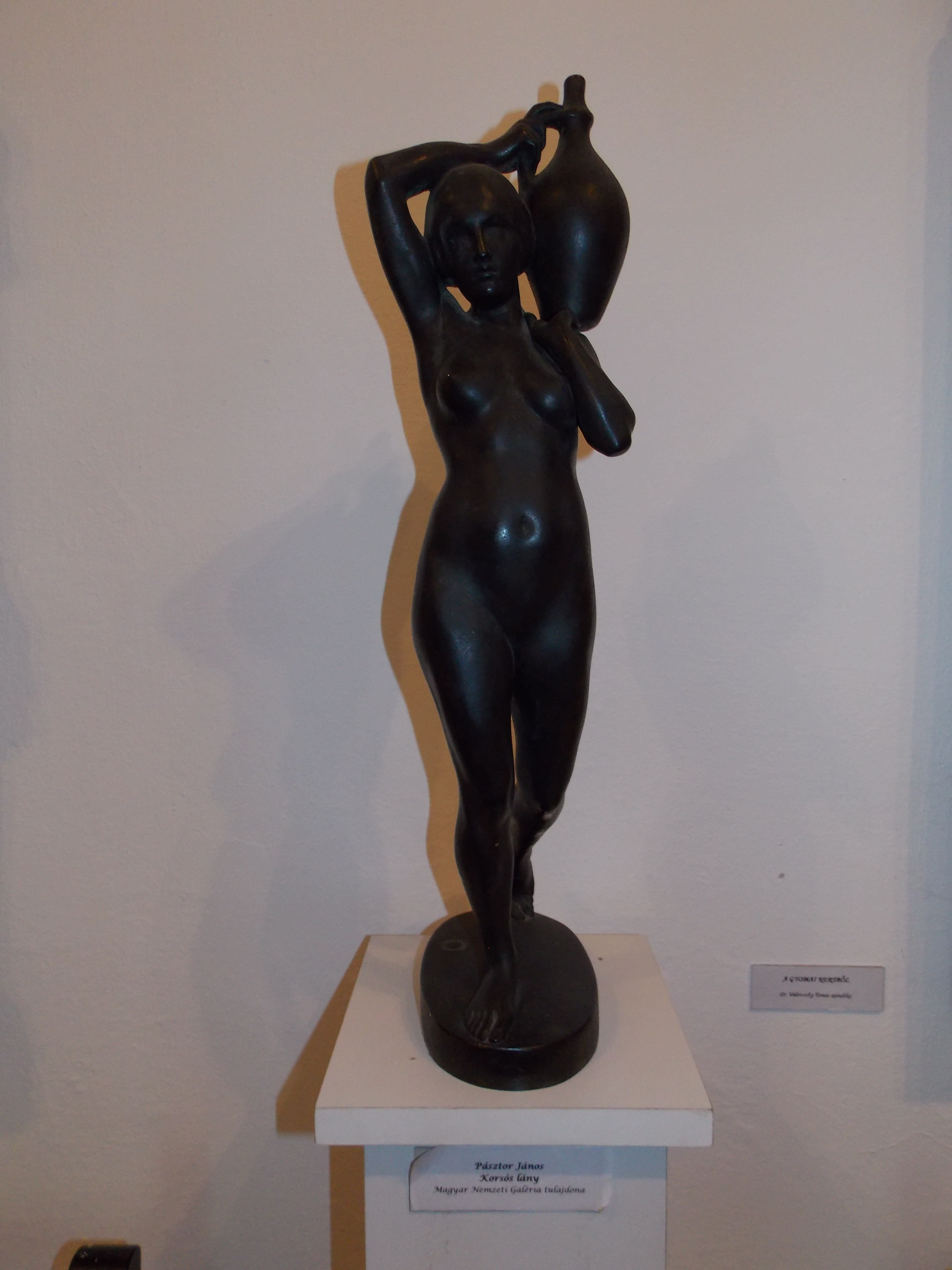 Vidovszky Béla : Doberdói csatakép
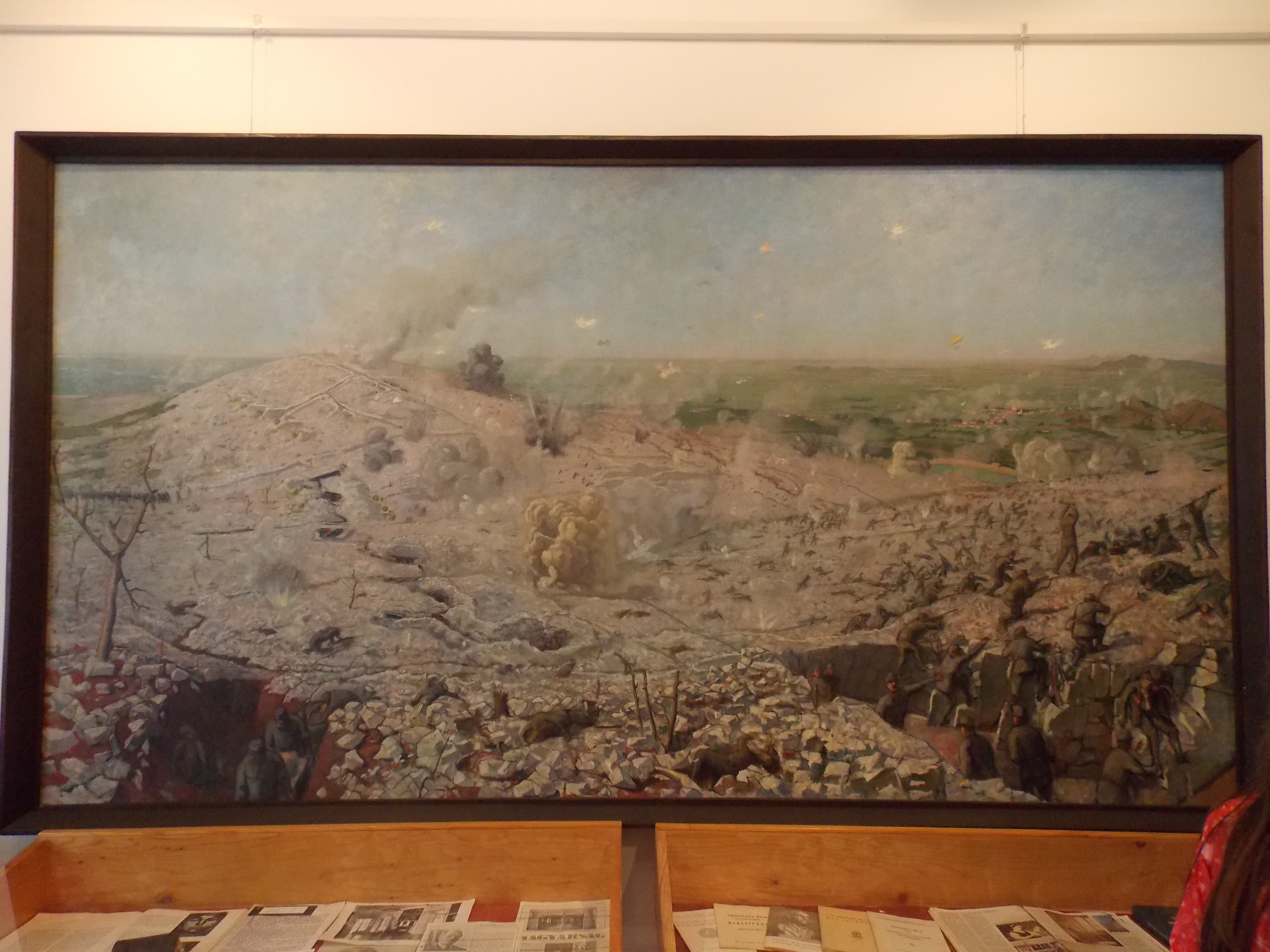 Pásztor János egyik emlékszobra
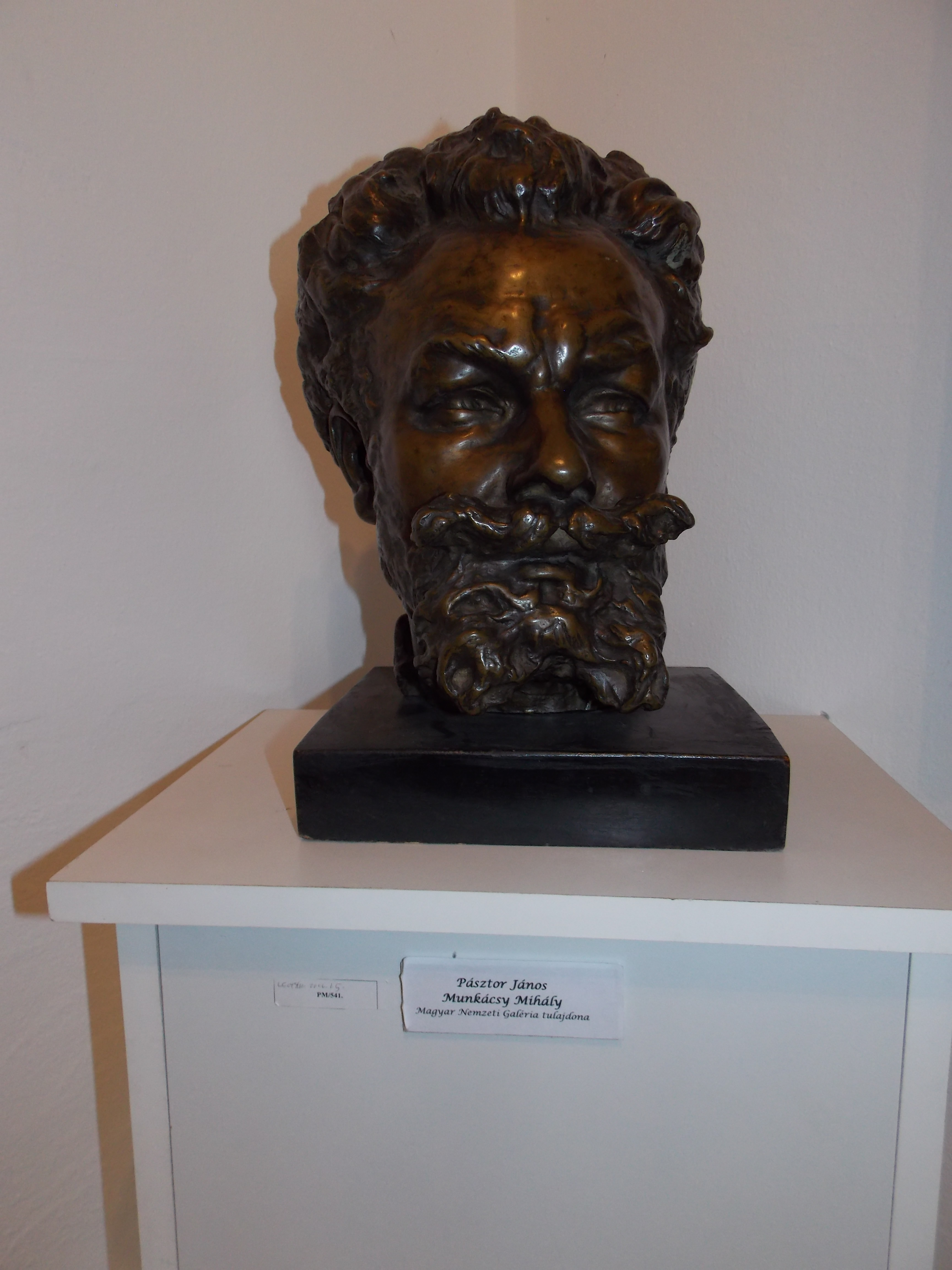 Pásztor János: Munkácsy Mihály
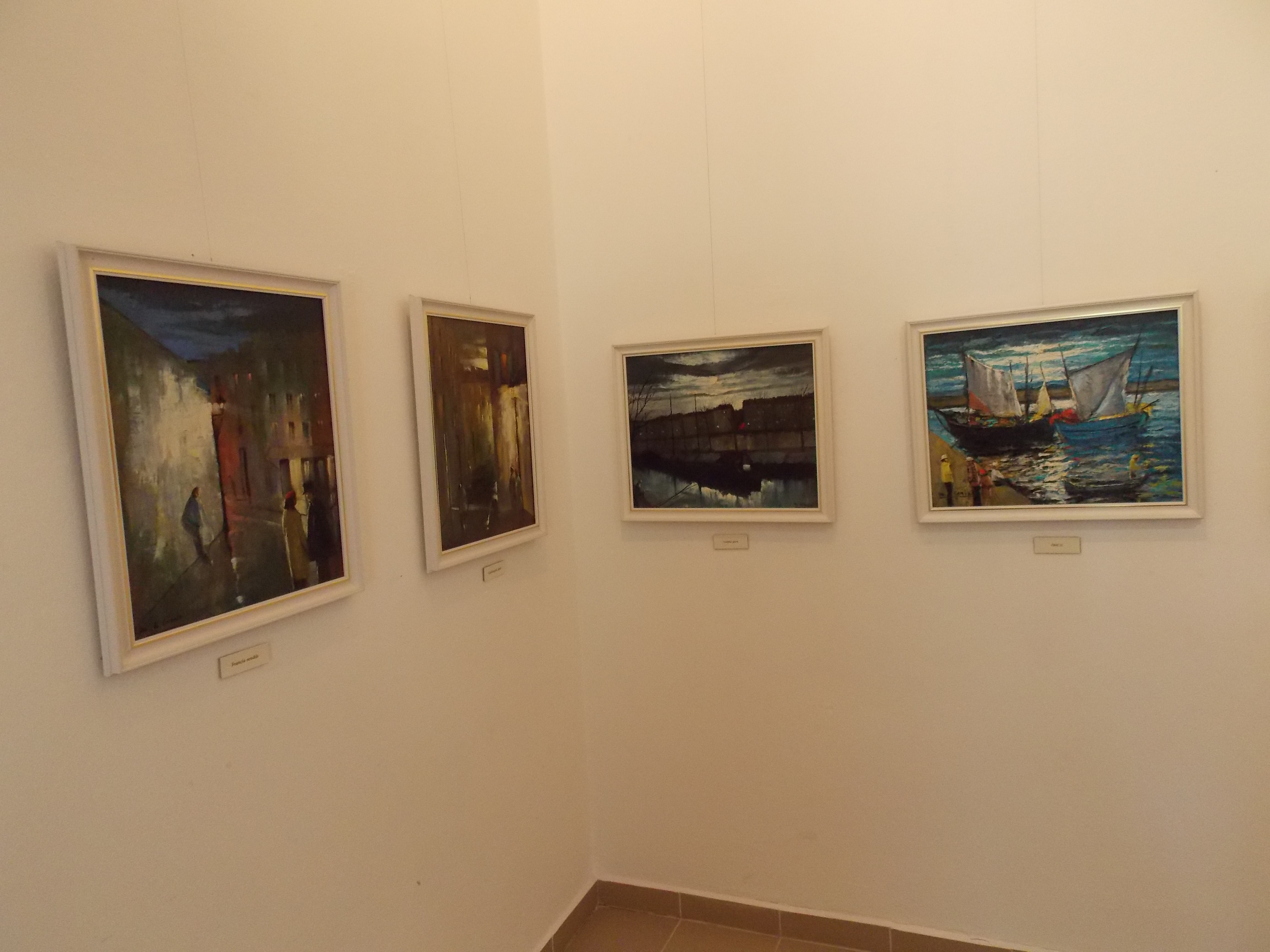 Pátzay Pál: Vidovszky Béla
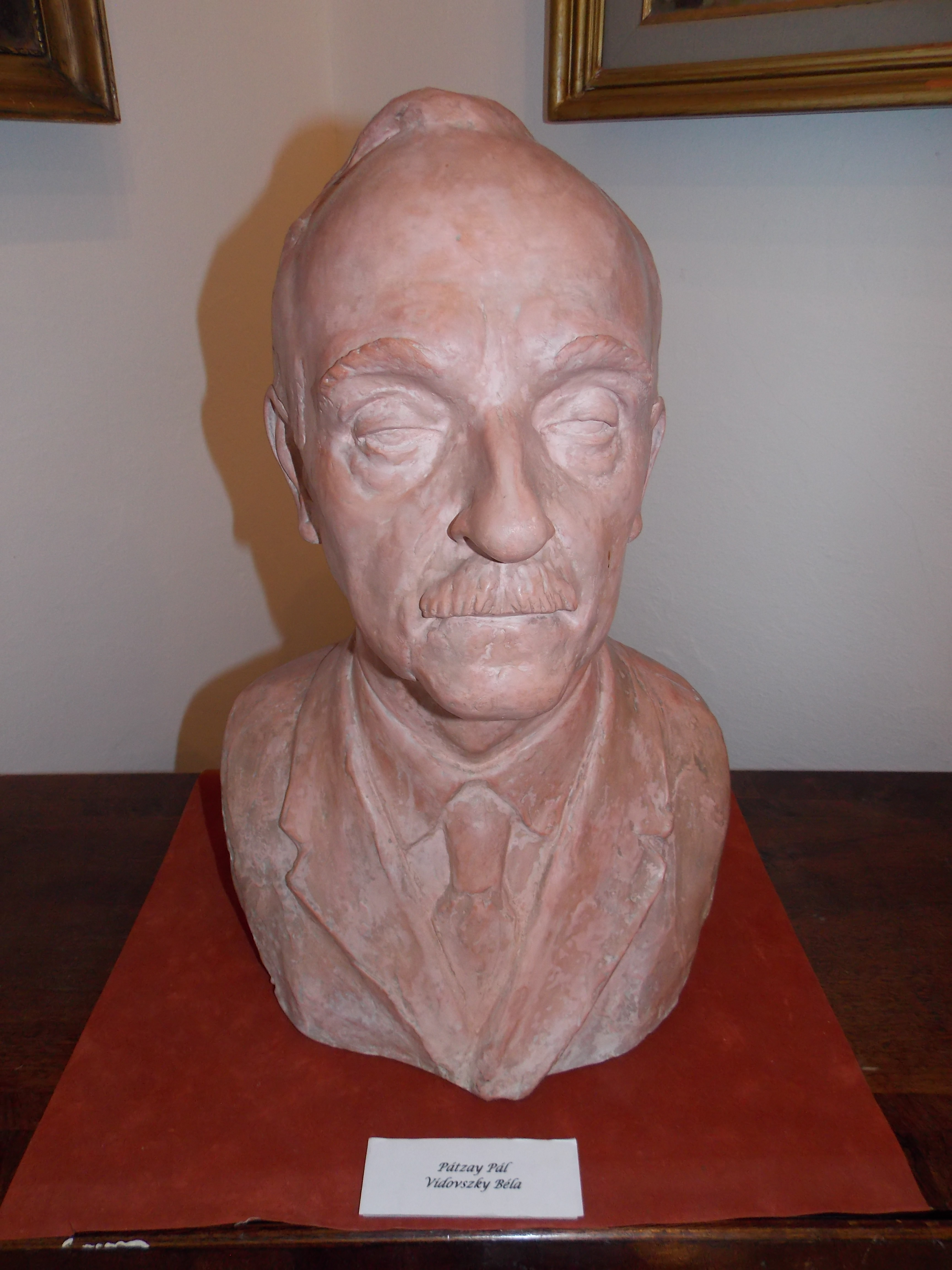 Corini Margit a párizsi éjszaka festője és festményei
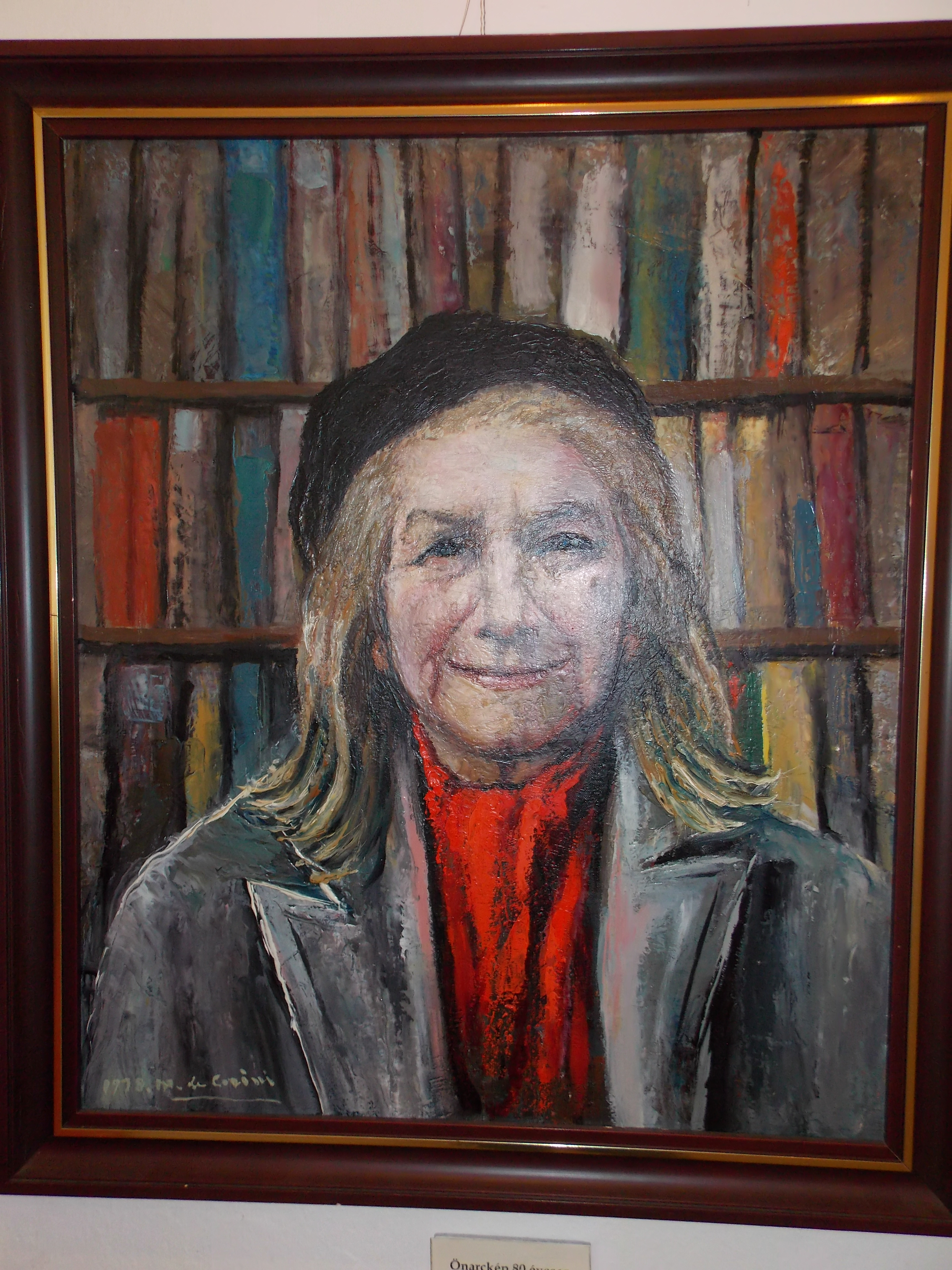 Corini Margit
önarckép
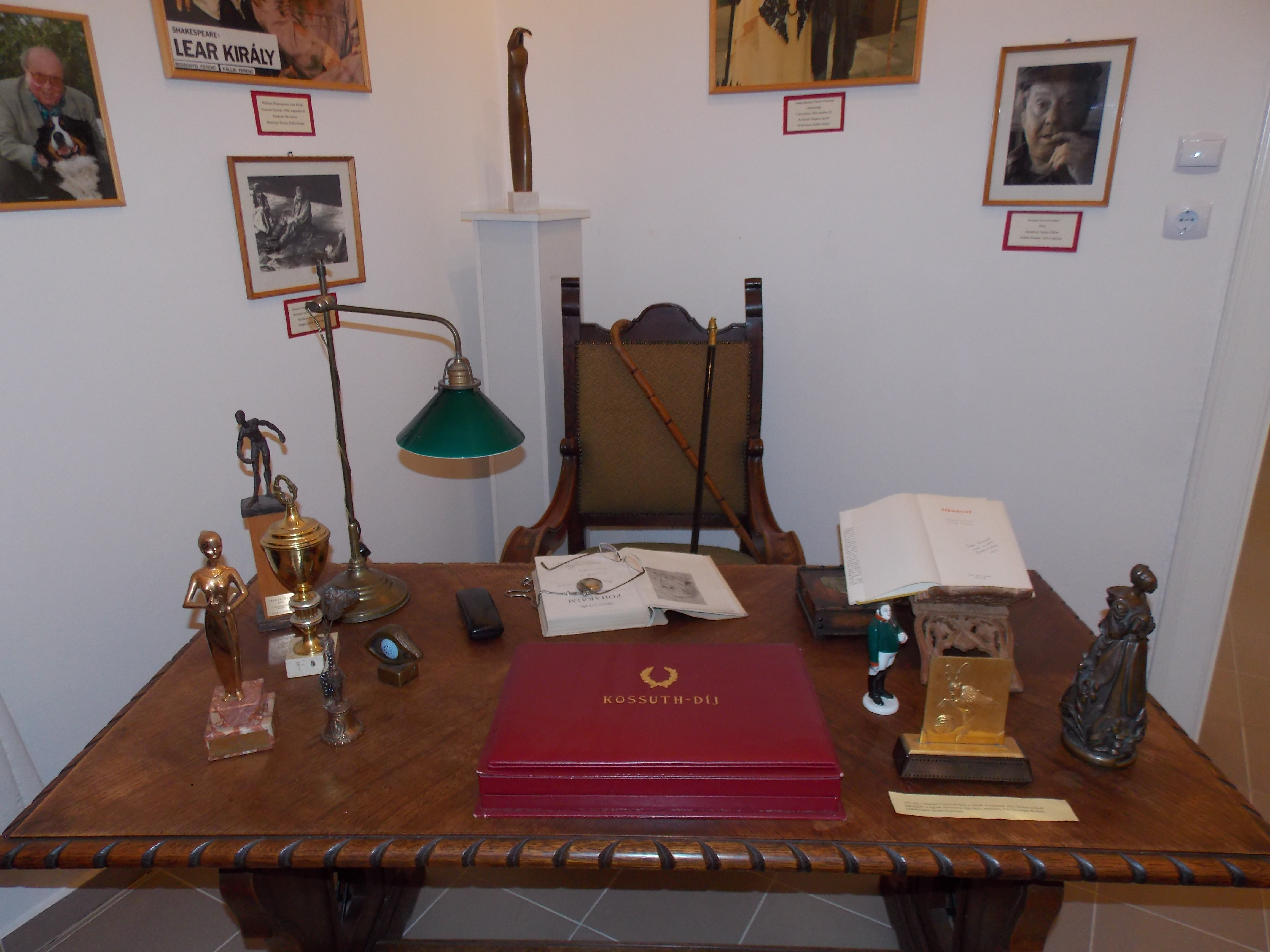 Kállai Ferenc relikviái
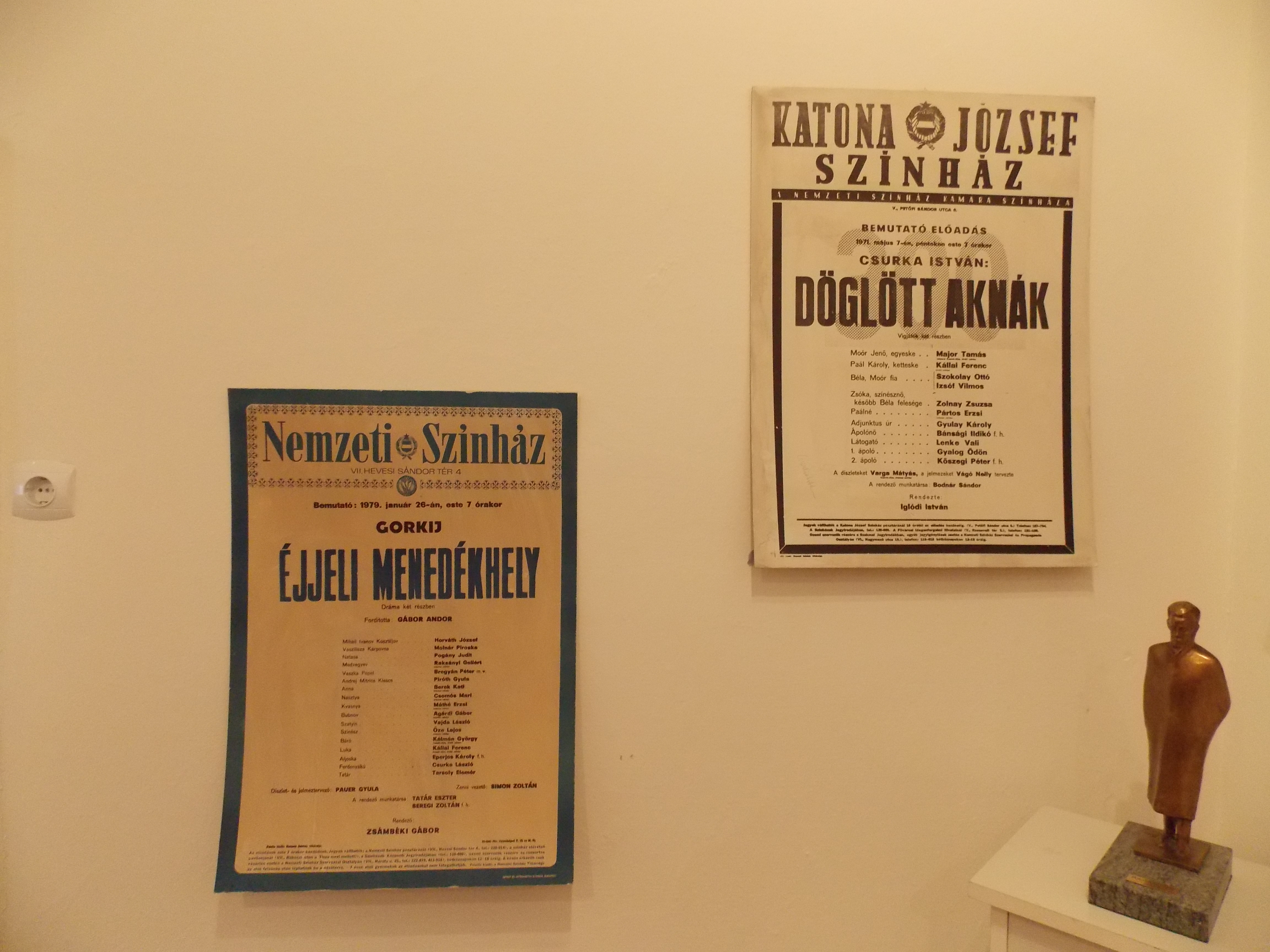 Színházplakátok
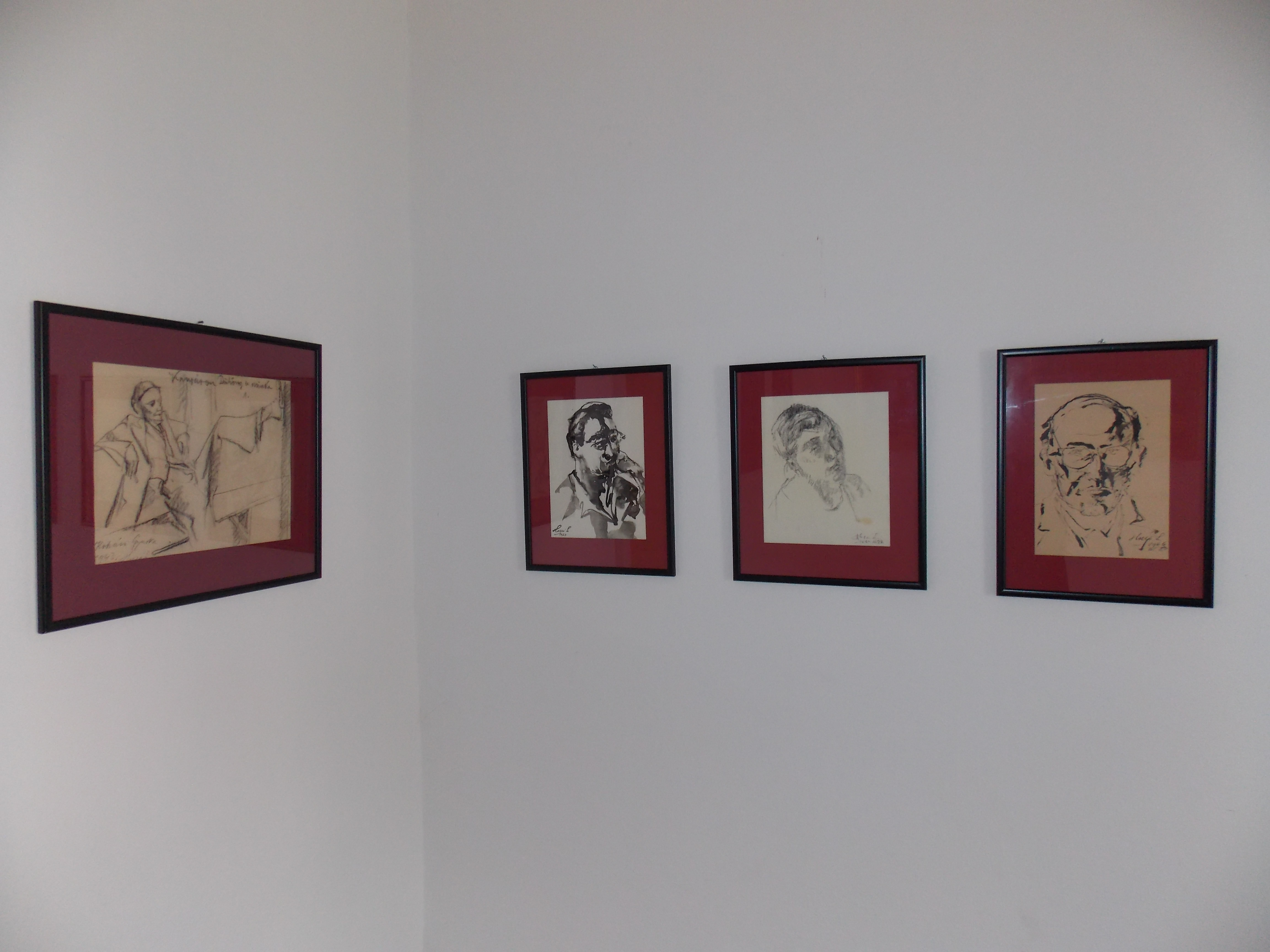 Holló László mellszobra
Holló László terem
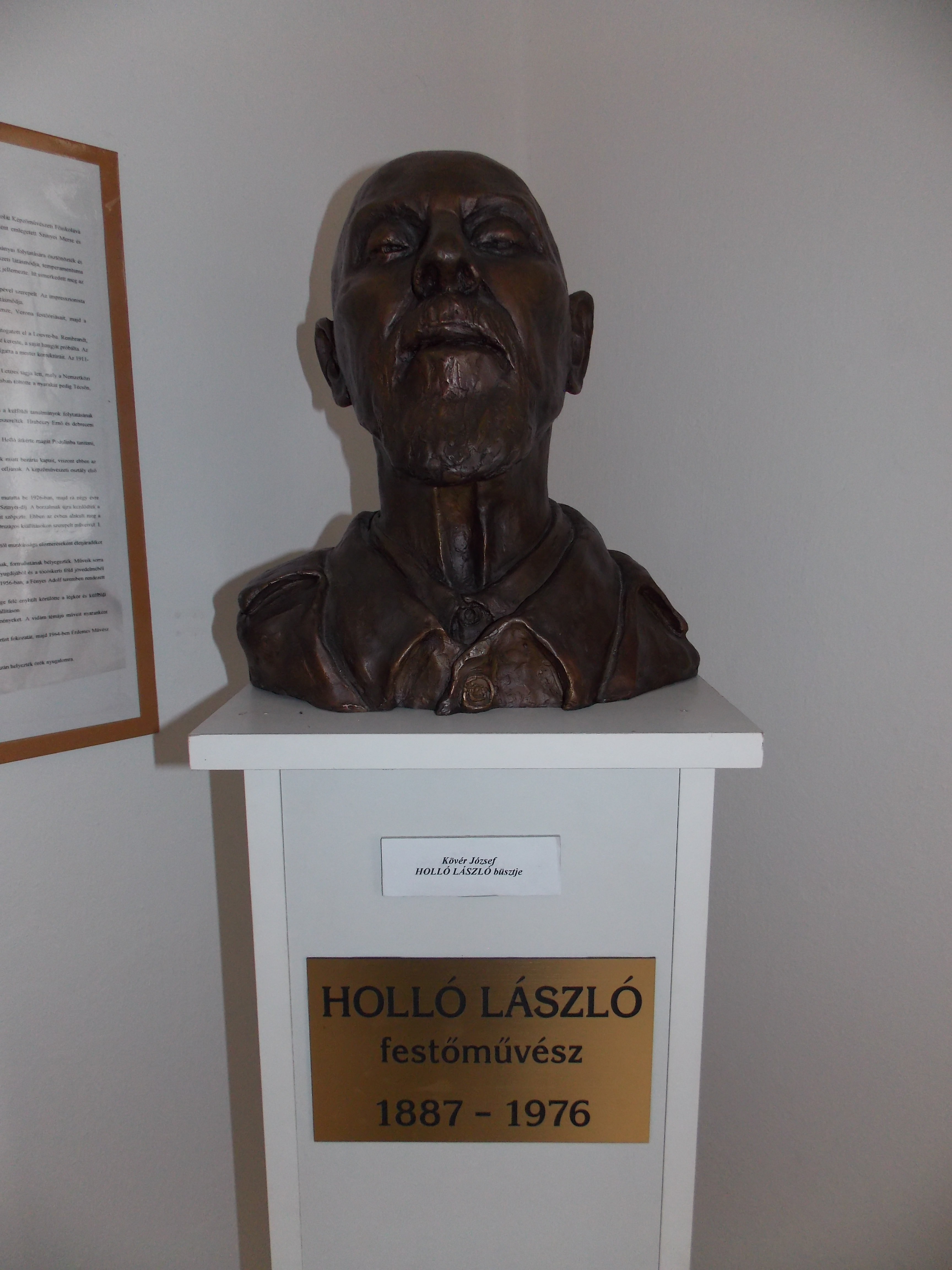 Holló László grafikái
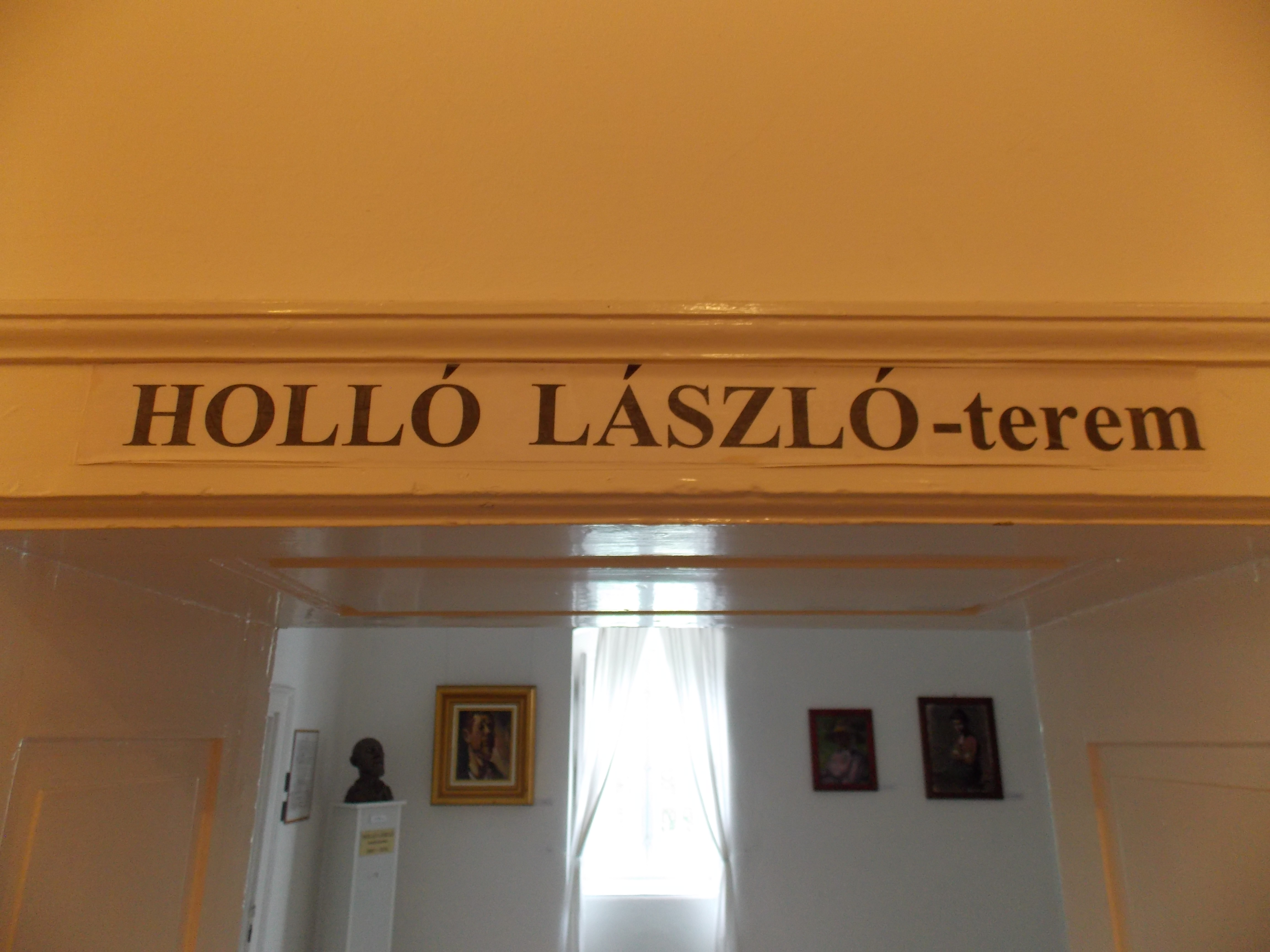 Illésy Péter művei
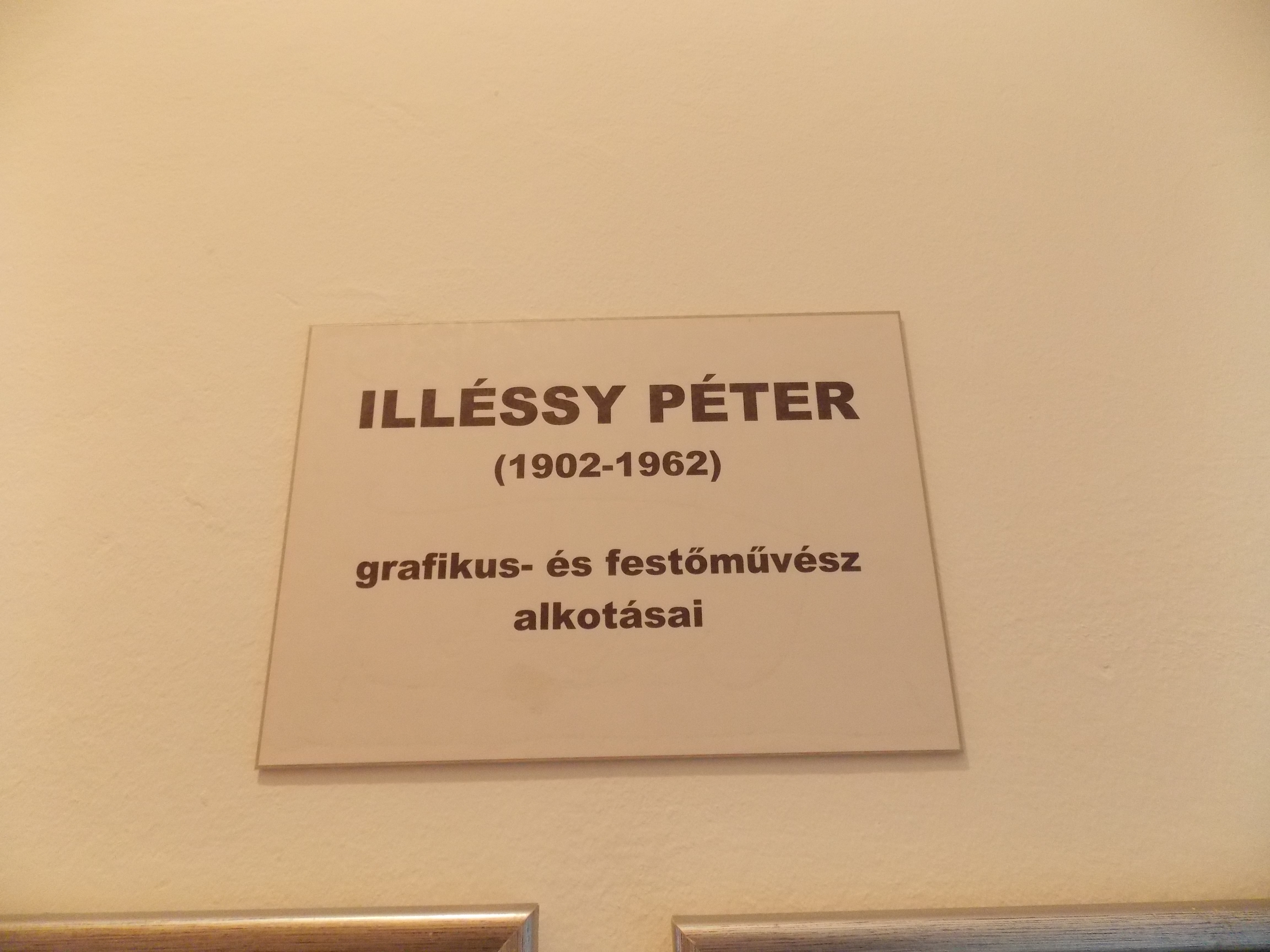 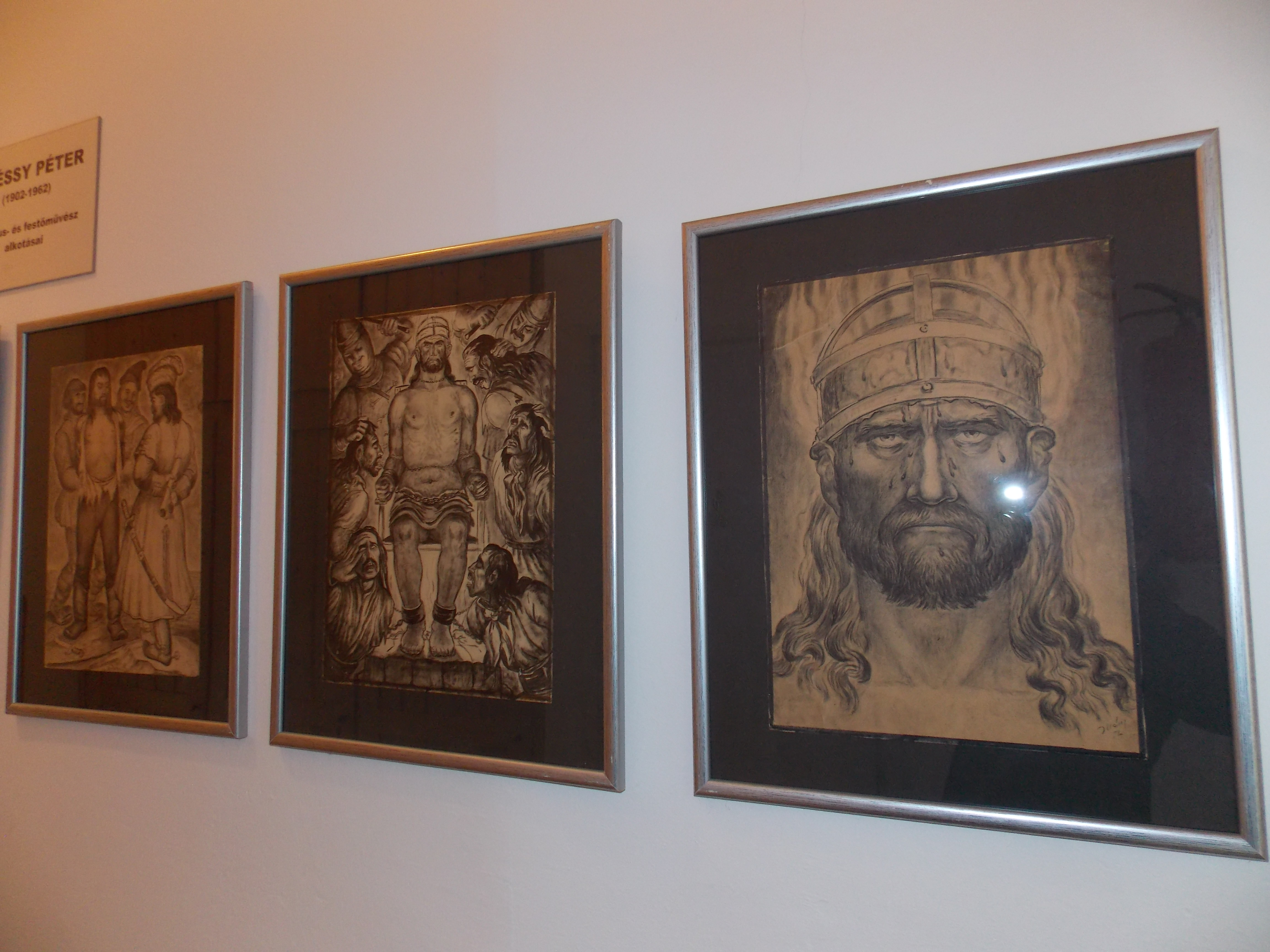